КазначействоРоссии
Процесс настройки интеграции ПУОТ и ЕИСУКС и сверки расчетов
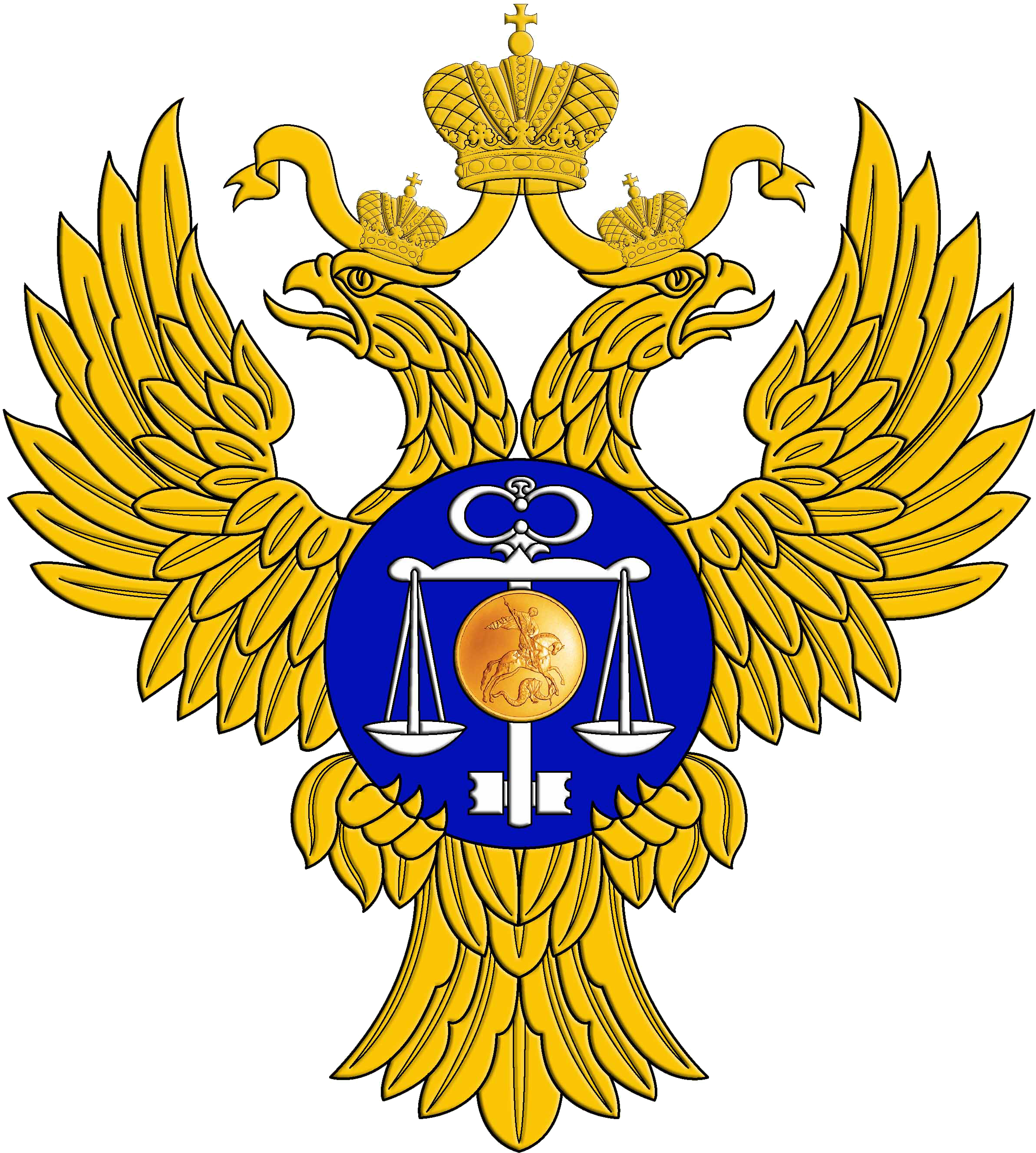 Заместитель руководителя Межрегионального бухгалтерского
 управления Федерального казначейства

Соломатин Дмитрий Владимирович
г. Москва, май 2020 год
www.roskazna.ru
Интеграция ПУОТ и ЕИСУКС
КазначействоРоссии
Процесс настройки интеграции ПУОТ и ЕИСУКС и сверки расчетов 
для учреждений передавших полномочия до 01.01.2020 (1 волна) состоит из двух шагов:
Шаг 1
Шаг 2
«Запрос, чтение и сверка первоначальных кадровых сведений»

Участники:
УК Локальный администратор ЦБ ввод” / “УК Локальный администратор ТОФК ввод

УК Осуществление расчета и выплаты заработной платы, налогов и взносов сотрудник ЦБ ввод

УК Формирование кадровых документов c ЦБ ввод 

Сотрудник кадровой службы ФОИВ, пользователь ЕИСУ КС

Технологи МБУ (кураторы)
Настройка регламентного задания на получение кадровых сведений для расчета «день в день»

Участники:
УК Локальный администратор ЦБ ввод” / “УК Локальный администратор ТОФК ввод













Технологи МБУ (кураторы)
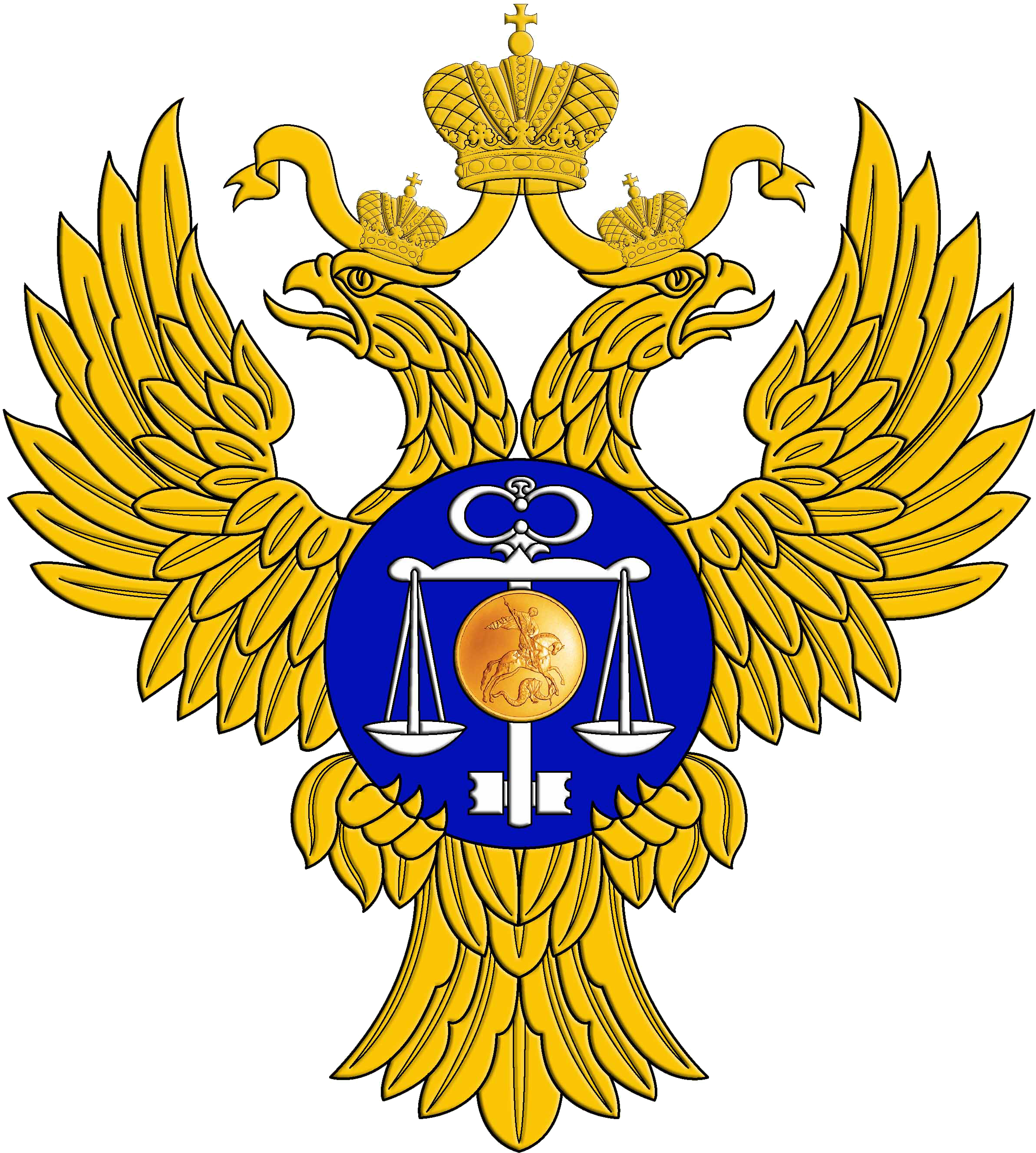 2
Интеграция ПУОТ и ЕИСУКС
КазначействоРоссии
Процесс настройки интеграции ПУОТ и ЕИСУКС и сверки расчетов 
на примере Федеральной службы по аккредитации
Шаг 1
Шаг 2
Настройка регламентного задания на получение кадровых сведений для расчете «день в день»

Сроки:

29.05.2020
«Запрос и чтение первоначальных кадровых сведений»


Сроки:

 18.05.2020 – 28.05.2020
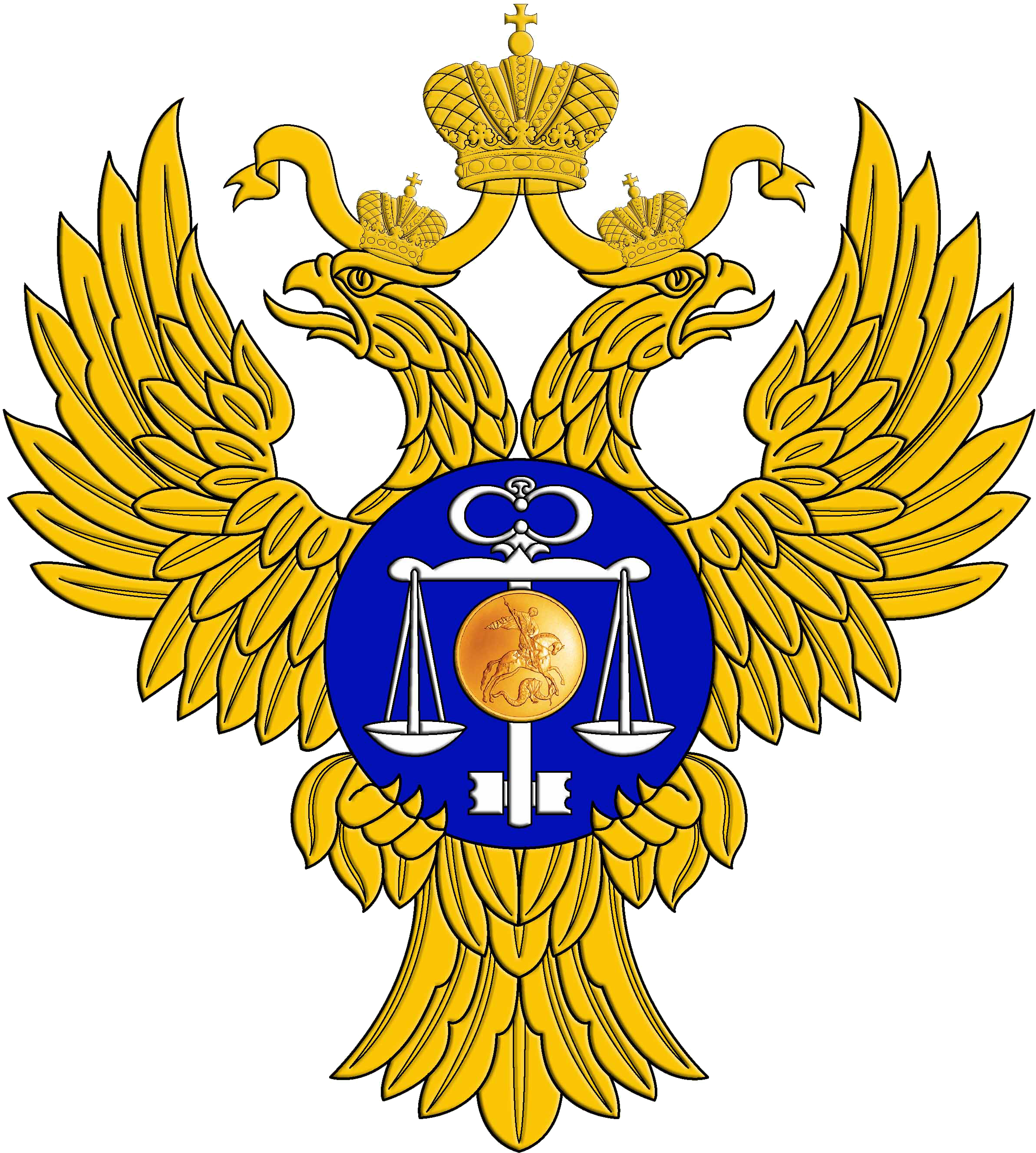 3
Интеграция ПУОТ и ЕИСУКС
КазначействоРоссии
Процесс настройки интеграции ПУОТ и ЕИСУКС и сверки расчетов 
для учреждений передавших полномочия с 01.01.2020 (2 волна) состоит из трех шагов:
Шаг 1
Шаг 2
Шаг 3
«Запрос и чтение и сверка первоначальных кадровых сведений»

Участники:
УК Локальный администратор ЦБ ввод” / “УК Локальный администратор ТОФК ввод

УК Осуществление расчета и выплаты заработной платы, налогов и взносов сотрудник ЦБ ввод

УК Формирование кадровых документов c ЦБ ввод 

Сотрудник кадровой службы ФОИВ, пользователь ЕИСУ КС

Технологи МБУ (кураторы)
«Запрос и загрузка кадровых сведений за расчетный период»

Участники:
УК Локальный администратор ЦБ ввод” / “УК Локальный администратор ТОФК ввод

УК Осуществление расчета и выплаты заработной платы, налогов и взносов сотрудник ЦБ ввод

УК Формирование кадровых документов c ЦБ ввод 

Сотрудник кадровой службы ФОИВ, пользователь ЕИСУ КС

Технологи МБУ (кураторы)
Настройка регламентного задания на получение кадровых сведений для расчета «день в день»

Участники:
УК Локальный администратор ЦБ ввод” / “УК Локальный администратор ТОФК ввод













Технологи МБУ (кураторы)
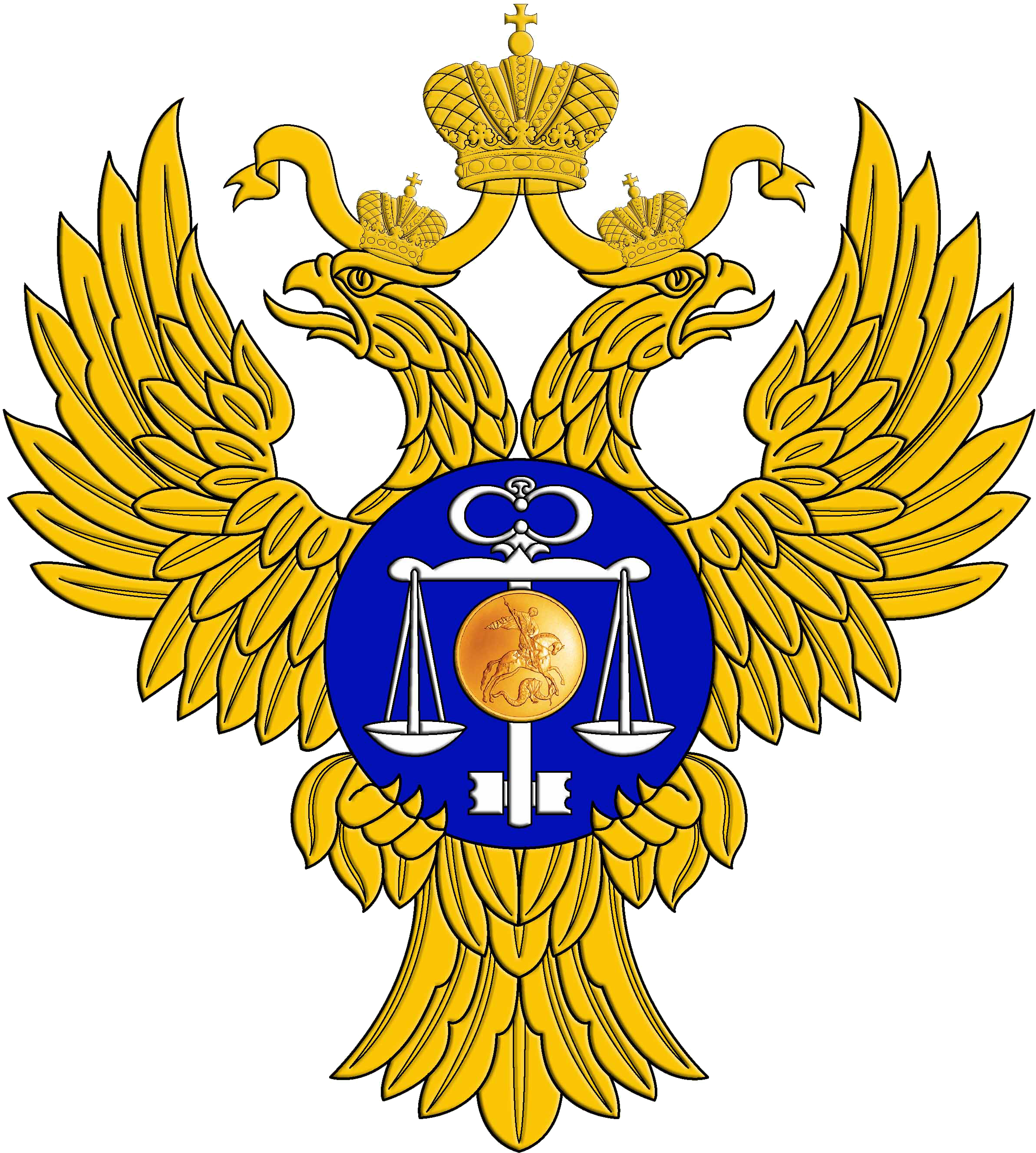 4
Интеграция ПУОТ и ЕИСУКС
КазначействоРоссии
Процесс настройки интеграции ПУОТ и ЕИСУКС и сверки расчетов 
на примере Федеральной службы государственной статистики
Шаг 1
Шаг 2
Шаг 3
«Запрос и загрузка кадровых сведений за расчетный период»


Сроки:

 17.06.2020 – 14.07.2020
Настройка регламентного задания на получение кадровых сведений для расчете «день в день»

Сроки:

15.07.2020
«Запрос и чтение первоначальных кадровых сведений»


Сроки:

 15.06.2020 –16.06.2020
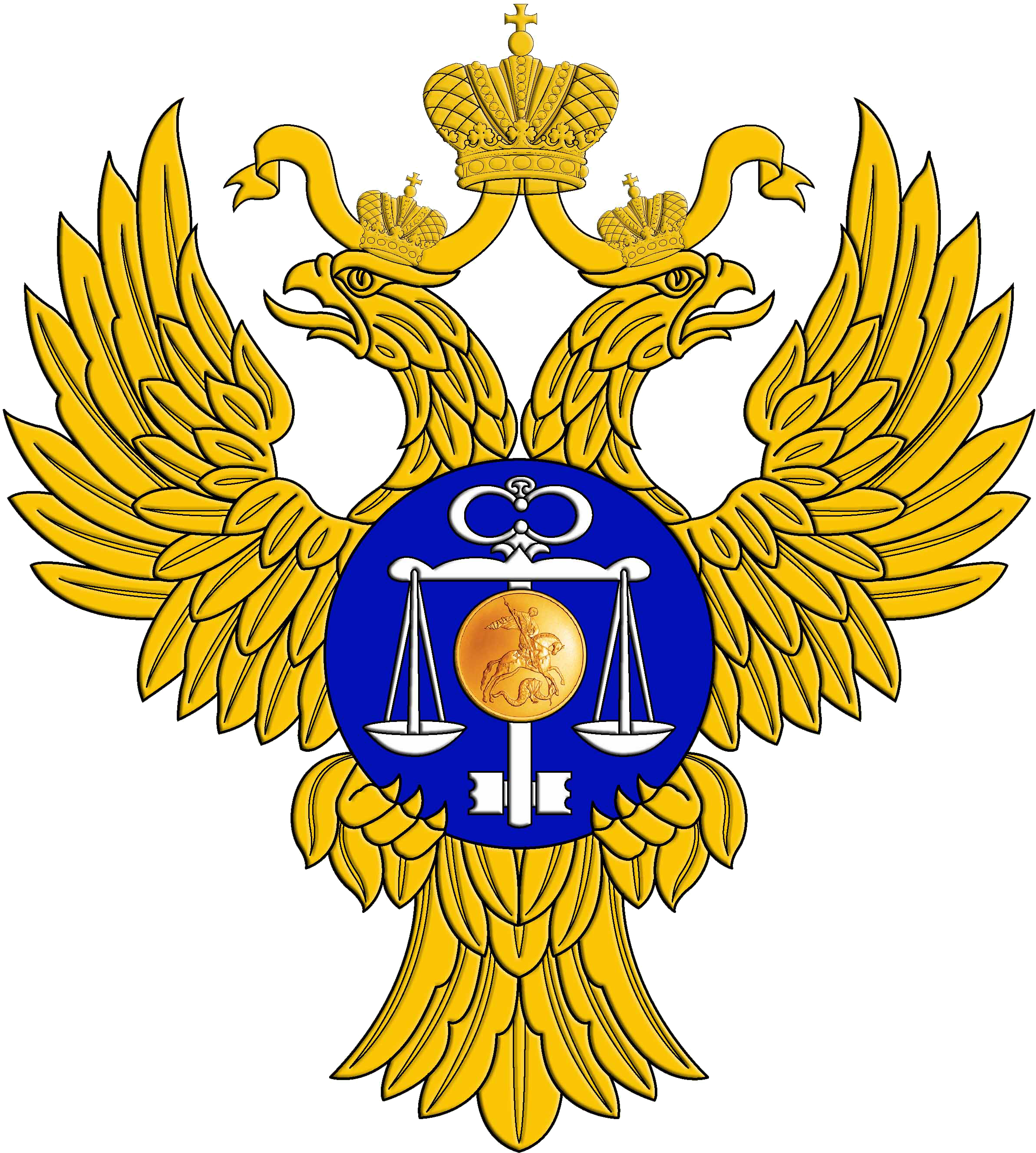 5
Интеграция ПУОТ и ЕИСУКС для учреждений передавших полномочия 1 и 2 волны
КазначействоРоссии
Шаг 1 «Запрос, чтение и сверка первоначальных кадровых сведений»
4 ЭТАП: 
Назначения на должность, Увольнения.
1 ЭТАП: 
Организация, Подразделения, Должности.
2 ЭТАП: 
Штатное расписание, Производственные календари.
3 ЭТАП: 
Физические лица, Родственники, Сведения об инвалидности,
далее
далее
далее
далее
ЭТАП 7: 
Переводы на неполное рабочее время, Изменение графика рабочего времени, Предоставление перерывов на кормление.
5 ЭТАП: Назначения/изменения условно постоянный начислений, Материальное стимулирование, Индексация.
ЭТАП 6: 
Приказ о замещении, Приказы на отпуск, иные отсутствия, Командировки, Листы нетрудоспособности, Приказы о награждении.
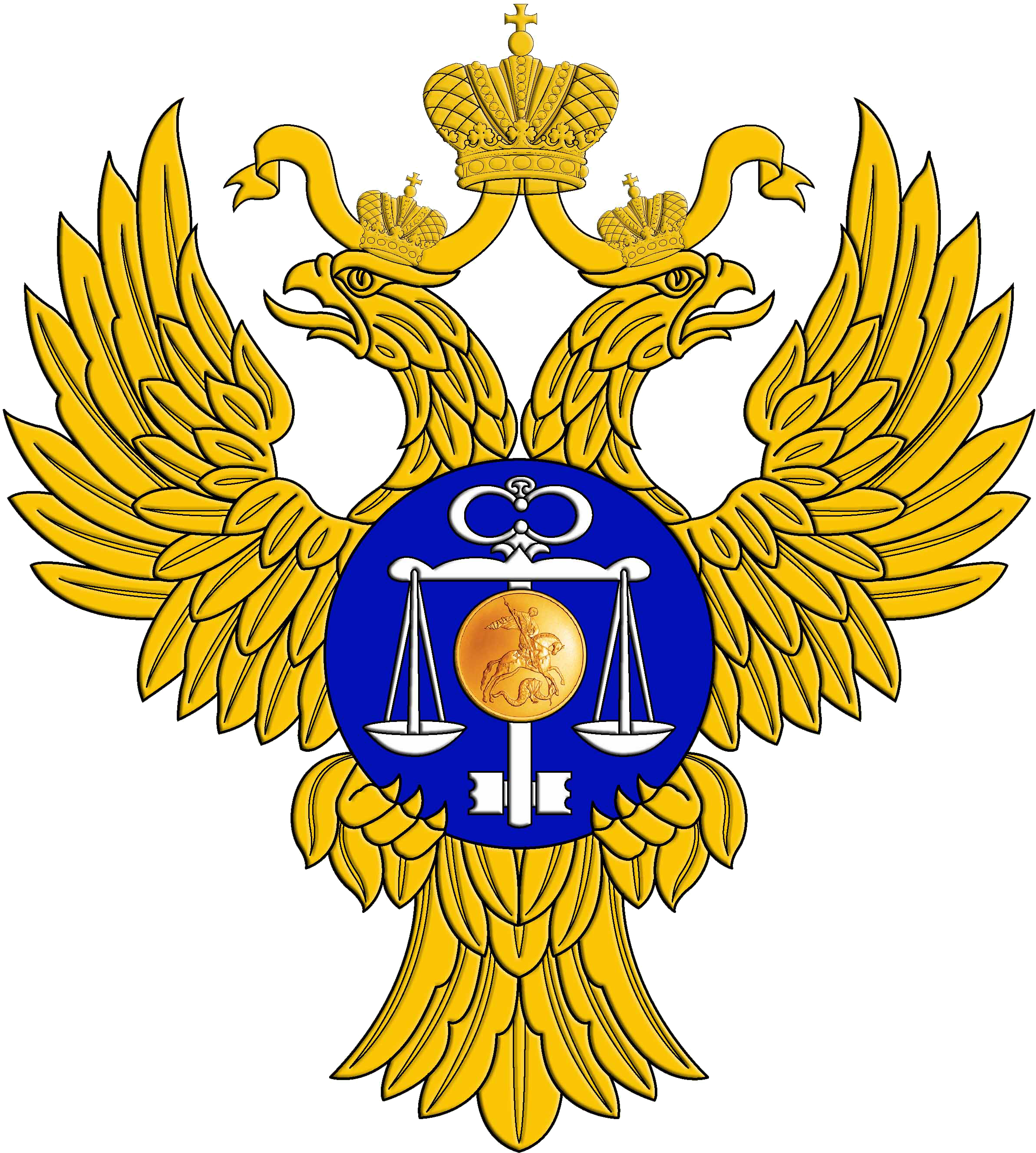 далее
далее
далее
6
на примере Федеральной службы государственной статистики  (2 волна)
КазначействоРоссии
Шаг 2 «Запрос и загрузка кадровых сведений за расчетный период»
Январь 2020
Февраль 2020
Март 2020
Загрузка этапов 1-7
Загрузка табеля
Расчета за январь, сверка с ФОИВ
Загрузка этапов 1-7
Загрузка табеля
Расчета за февраль, сверка с ФОИВ
Загрузка этапов 1-7
Загрузка табеля
Расчета за март, сверка с ФОИВ
далее
далее
далее
17.06.2020-20.06.2020
21.06.2020-24.06.2020
25.06.2020-28.06.2020
1/2 июля 2020
Июнь 2020
Апрель 2020
Май 2020
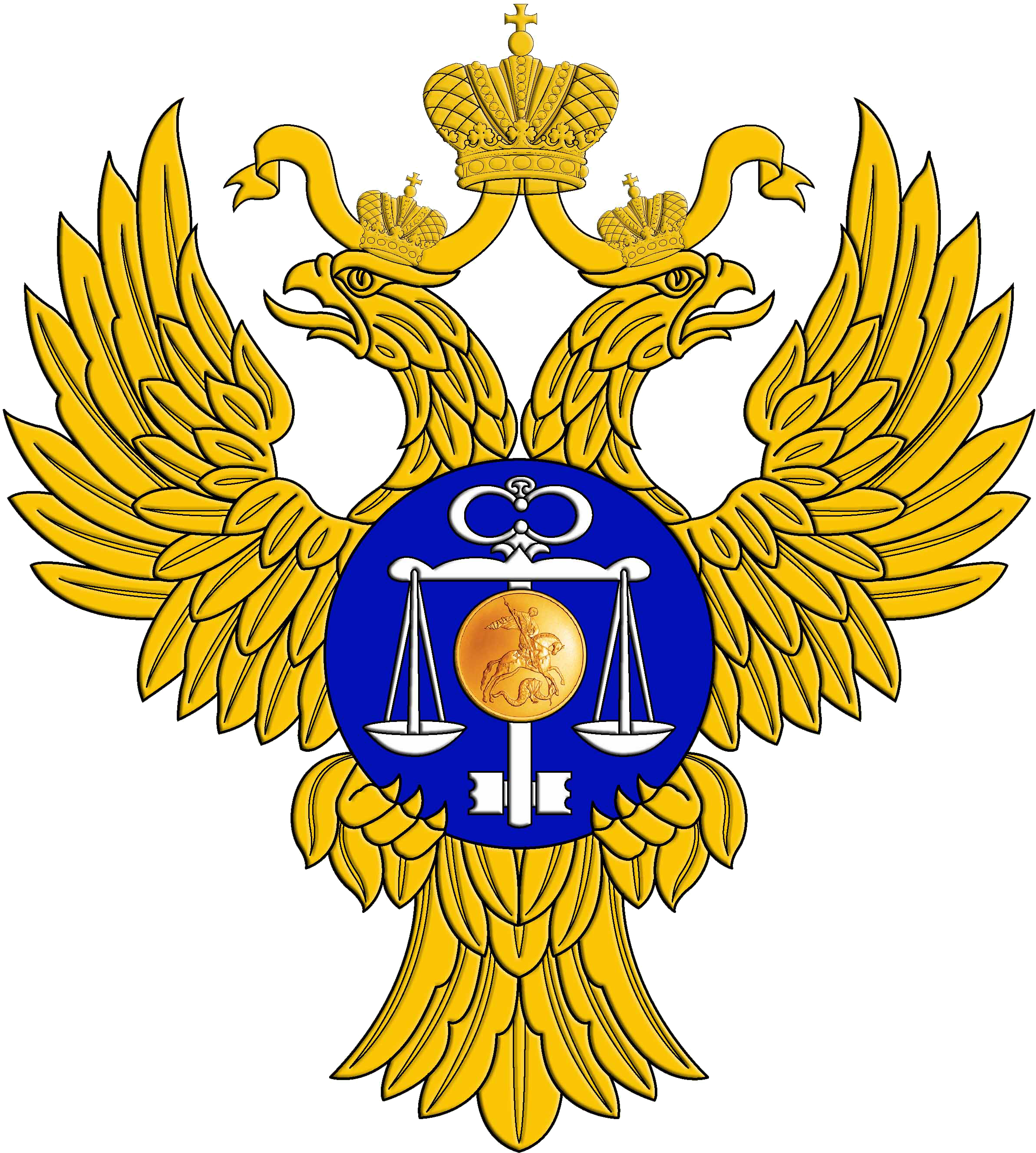 Загрузка этапов 1-7
Загрузка табеля
Расчета за ½ июля, сверка с ФОИВ
Загрузка этапов 1-7
Загрузка табеля
Расчета за июнь, сверка с ФОИВ
Загрузка этапов 1-7
Загрузка табеля
Расчета за апрель, сверка с ФОИВ
Загрузка этапов 1-7
Загрузка табеля
Расчета за май, сверка с ФОИВ
далее
далее
далее
7
7
12.07.2020-14.07.2020
07.07.2020-11.07.2020
29.06.2020-02.07.2020
03.07.2020-06.07.2020
КазначействоРоссии
Спасибо за внимание.
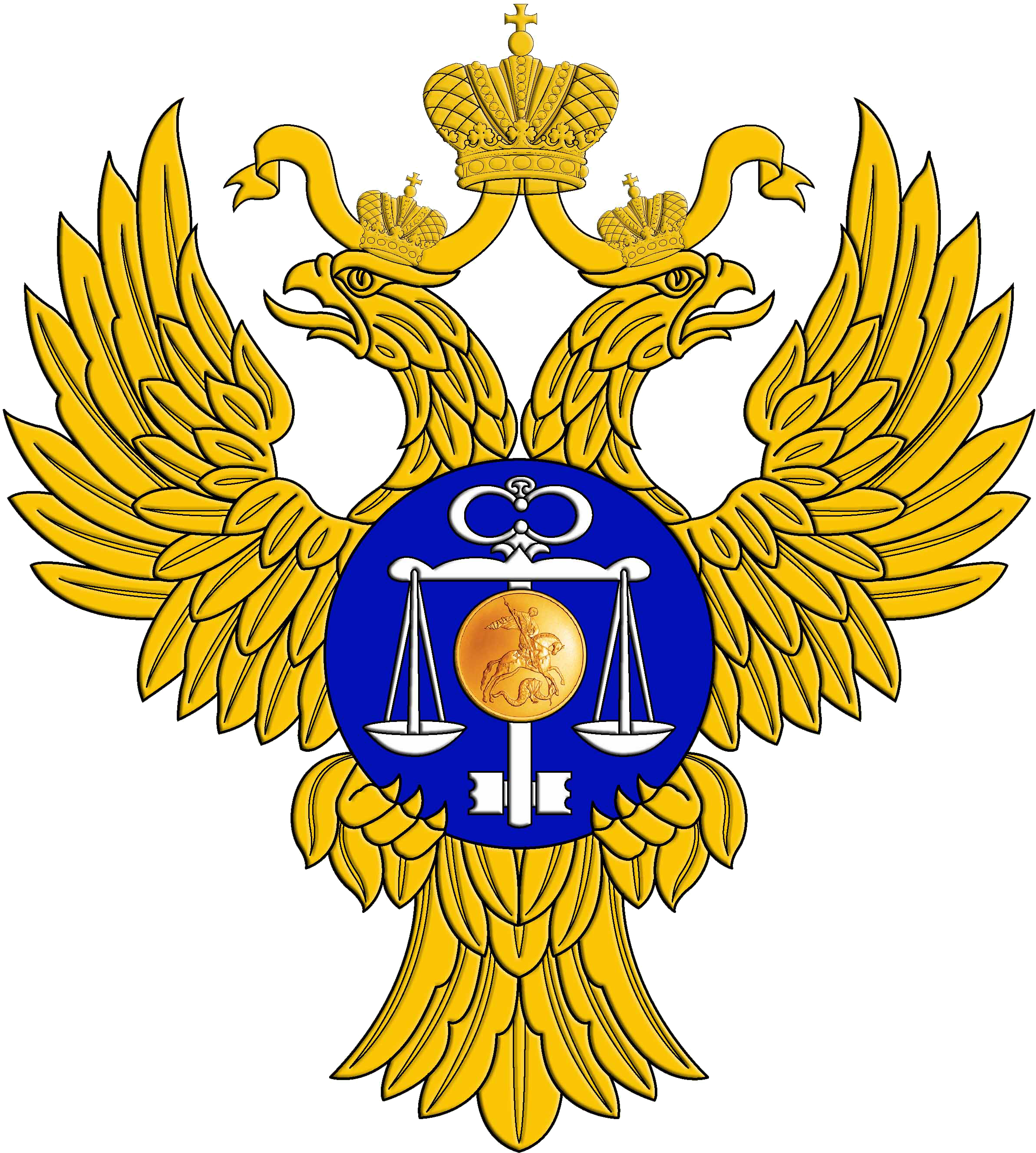 г. Москва, май 2020 год
www.roskazna.ru